On your post-it note, please write:
1. How hard was the reading? (write one of the following):
Easy
Just right
Difficult
2. ONE fact you learned about Native Americans from your reading.

Put the post-it on the blue paper at the front of the room (next to the smartboard)
Reading, p. 4-5 “Native Americans”
United States History
The Invasion of America
[1.01]

Dr. King-Owen
How to take notes in this class:
Abbreviate common terms/use symbols
Gov’t = government,  = caused
Summarize what is on the slide – COPYING EXACTLY WHAT IS ON THE SLIDE IS NOT USEFUL
Listen to what I say to ADD to your notes:
First time:  I explain the point
Second time:  I explain it a different way
Third time:  I compare it to something more familiar
Fourth time:  I tell why its important, give additional information, or connect it to a big idea
Taking Notes in DKO-Land
Key Points

Terms

Questions
Regular class notes go here
Summary of the Whole Page
Cornell Notes Format
1400s:  Europeans begin exploring
Three Motives
God – spread religions (Catholicism especially)
Gold – riches through trade or taking resources
Glory – personal and national pride

1492:  Christopher Columbus starts the Columbian Exchange
Movement of plants, animals, people, diseases, metals, and ideas between Old and New Worlds
God, Gold, and Glory
[1.01]

Why did Europe explore?

Motives

Col. Exch.
1400s- Europeans start exploring; have 3 desires
God (spread religion)
Gold (get rich)
Glory (pride in self/country)
1492, Columbus starts Col. Exchange
Mov. of plants, animals, gold/silver, diseases, people, ideas- Old New World
It had + and - effects
Europeans, seeking God, gold, and glory started exploring in the 1400s and started the Columbian exchange between old and new worlds.
Cornell Notes Format
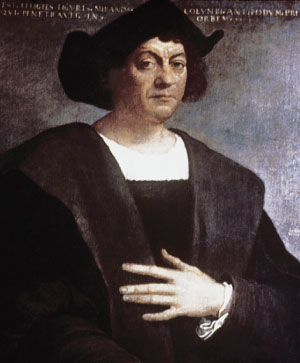 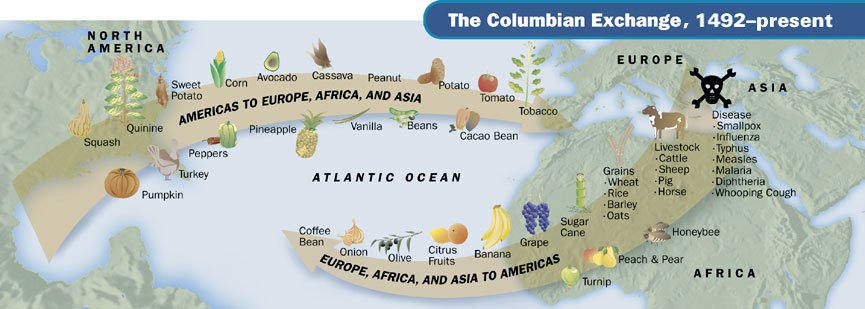 Native Americans (American Indians) and Europe:
Death
80-90% of some Indian peoples were wiped out by European diseases (Indians were not immune)
Dispossession (Dis, “take away,” possession, “ownership”)
Indians lost land – stolen or purchased
Dependence
Indians became dependent on European goods – tools, guns, bullets, alcohol, clothing, paint
Consequences of Contact
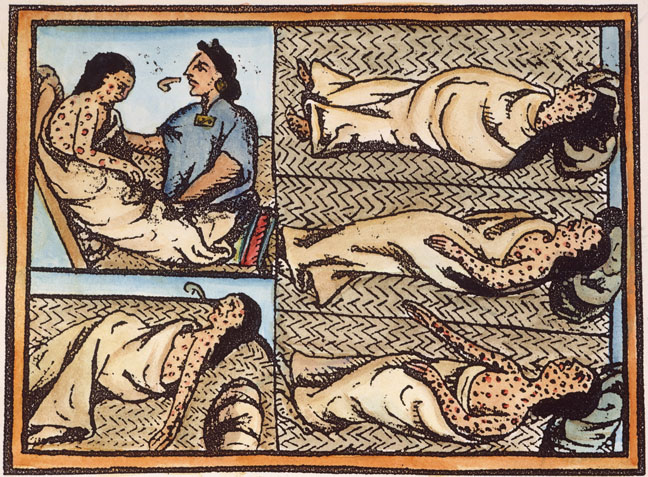 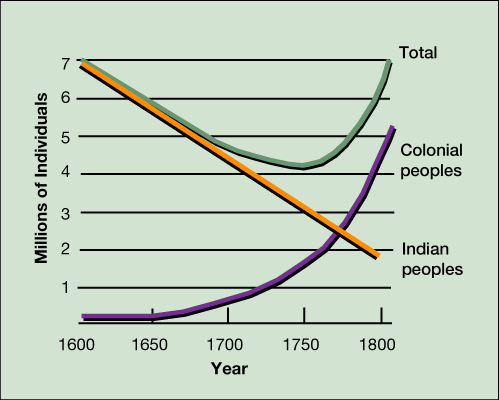 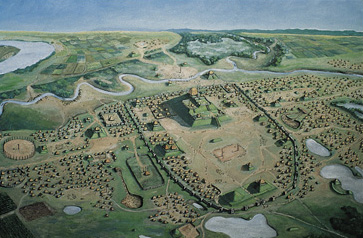 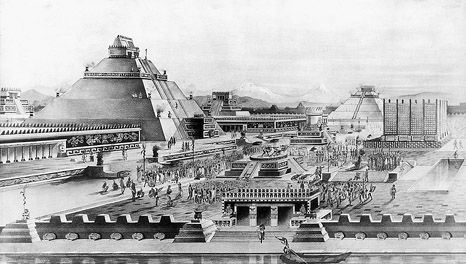 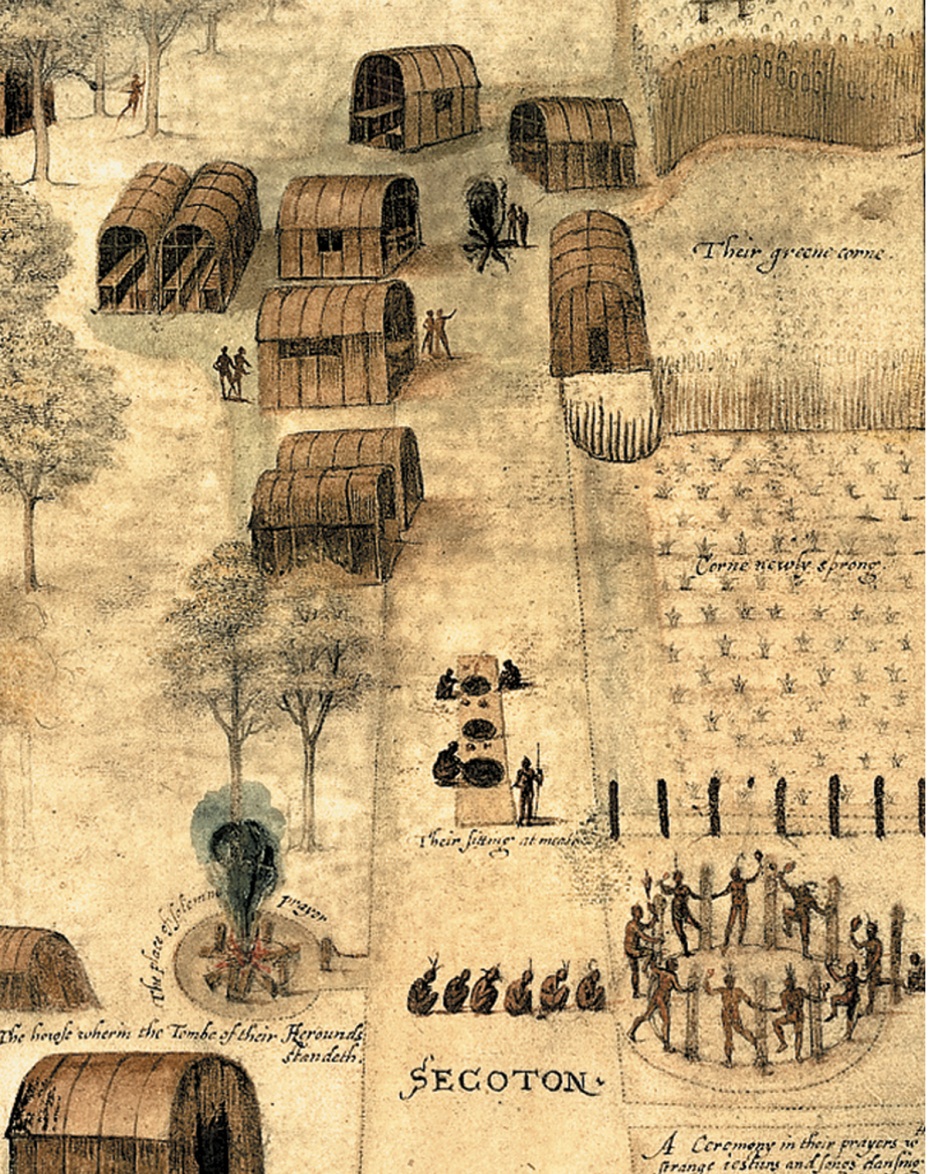 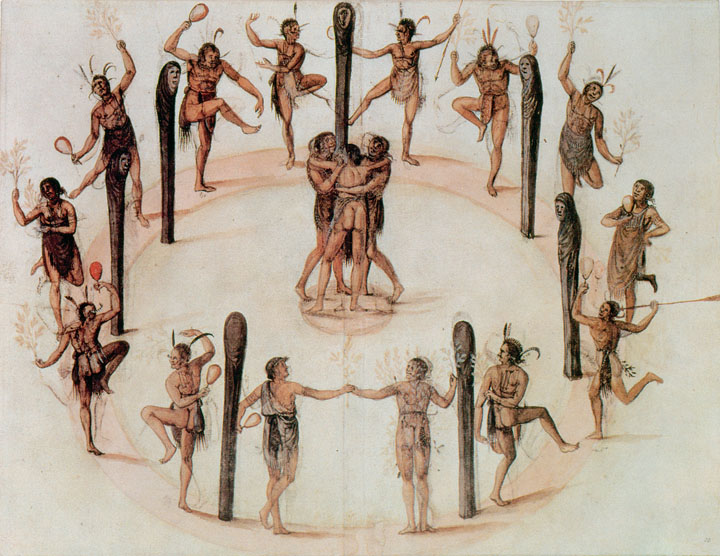 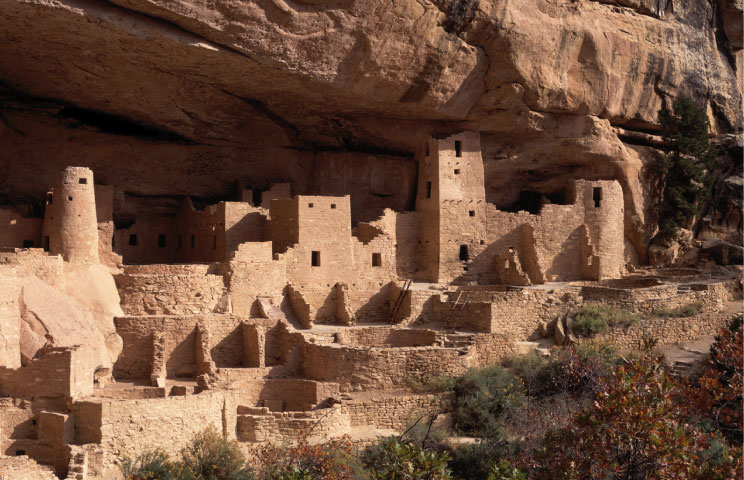